WORLD WAR I
The Fulfillment of Progressivism and Historicism on an International Scale
World War 1: The Logical Ending Point for Progressivism and Historicism
Review from the Progressive Era: Where did these kinds of ideas come from???
GERMAN HISTORICISTS LIKE: GEORGE HEGEL
He believed in Centralized Authority
He believed in the absolute power of the State over the individual
He led individuals to believe that they existed in order to obey and to glorify their nation 
He taught that certain, more ‘advanced’ races of Northern Europe were destined to rule over other people groups
In America, the US government displayed these ideas when dealing with Native Americans, Cubans, Philippinos etc.
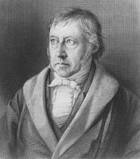 World War 1: The Logical Ending Point for Progressivism and Historicism
US involvement in World War 1 was absolutely logical and fit well into the Progressive programs and mindset
If one believes in American Progressive ideas such as:
Anglo-Saxonism, with its people, religion and language as superior
White Racial Superiority over other people groups
Cleaning up Society from sanitation, to alcoholism and beyond
The need to ‘civilize’ and ‘Christianize’ all nations
The view that Democracy is the highest form of government 
America’s role is to lead mankind to salvation THEN…
THE US AND ITS PROGRESSIVE LEADERS HAD TO GET INVOLVED IN WORLD WAR I…ANYTHING LESS WOULD MEAN THE REJECTION OF THEIR OWN IDEAS!!!
World War 1: The Logical Ending Point for Progressivism and Historicism
These same attitudes were reflected by people in the United States like Teddy Roosevelt who said that it was just fine for the US Government to rule over
Native Americans
Philippinos
All because Americans were among the great ‘fighting peoples’ of the world
So, American Progressivism developed in the same line of thought as European Imperialism against smaller and weaker nations like Serbia
World War 1: The Logical Ending Point for Progressivism and Historicism
In Europe, these same attitudes prevailed among the Imperial Powers like: Germany, Russia, Austria-Hungary and others
So, they looked down on smaller nations that were poorer, weaker, or had different languages, customs, religions and backgrounds
The 2 main groups that felt this way towards each other were:
Teutonic People (Germans, Austrians)
Slavic People (Russians, Serbians, Slovaks, Bosnians)
It was the GERMAN HISTORICISITS that taught that the Teutons were the race destined to rule!!
World War 1: The Conflict Between Imperialists and Nationalists
Much like the Philippinos resisted the US occupation of their lands after the Spanish-American War…
The Slavic nations of the Balkan Peninsula resisted the Teutonic people and their Imperial advances of Austria-Hungary 
In resistance to these Teutonic, Imperial attempts to absorb the Serbia and Bosnia, Gavrilo Princip assassinated the Archduke of Austria-Hungary, Franz Ferdinand in the city of Sarajevo in Bosnia
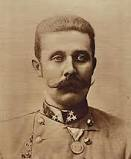 Franz Ferdinand
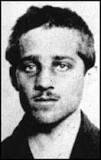 GavriloPrincip
World War 1: The Conflict Between Imperialists and Nationalists
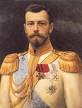 Because of their similar Slavic background, the Russian Empire supported the Serbian cause against the Teutonic Austro-Hungarian Empire.
Although the 3 Imperial leaders were actually relatives, they each had great ambitions for their empires and disregarded their family connections
Because of the assassination of the Archduke, Franz Joseph declared war on Serbia on July 28th, 1914
Czar Nicholas 2 of Russia
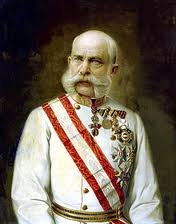 Franz Joseph Emperor of Austria-Hungary
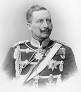 Kaiser Wilhelm 2 of Germany
World War 1: The Conflict Between Imperialists and Nationalists
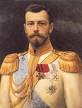 In response to the war declaration upon the Slavic peoples, Russia sent troops close to the area and close to the German border
Feeling threatened, the Germans then declared war upon Russia
The ability to mass troops quickly was a result of the fact that these empires had militarized their countries through the years
Exercise: Discuss with partner whether the US is a ‘militarized’ society; Write your response and thoughts on this idea
Czar Nicholas 2 of Russia
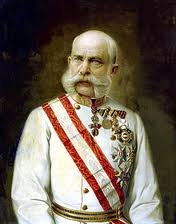 Franz Joseph Emperor of Austria-Hungary
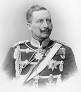 Kaiser Wilhelm 2 of Germany
World War 1: The Conflict Between Imperialists and Nationalists
THE TRIPLE ALLIANCE
THE TRIPLE ENTENTE
These were Empires that desired to control other nations
Austria-Hungary (Largest Empire in Europe; part of the Hapsburg Dynasty)
Germany (Constantly trying to unify people of Germanic heritage)
Italy (They had territory disputes w/ A-H and switched sides after war began)
Ottomans (Joined after the war began b/c they wanted parts of the Balkan peninsula as well)
These were Nation-States that were concerned with Imperialism within Europe
Russia (Slavic & Czar was cousin to George 5 of Britain)
Britain (Allies w/ Belgium & King was cousin to Nicholas 2 of Russia)
France (Feared Germany)
World War 1: The United States and Internationalism
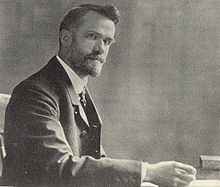 What was the motivation for the US to become involved in European affairs?
Walter Rauschenbush taught that if one was a true Christian, they would involve themselves in Internationalism
He along with other like-minded people formed the “Brotherhood of the Kingdom, which tried to bring the views of Christianity and democracy to the entire world
Progressives like Teddy Roosevelt and Woodrow Wilson believed that democracy was the cure for the problems of the ‘civilized’ people of the world
Walter Rauschenbush
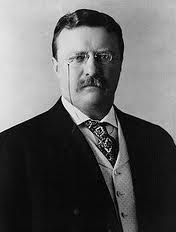 Teddy Roosevelt
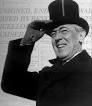 Woodrow Wilson
World War 1: The United States and Internationalism and Provocation
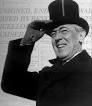 How was the US drawn into the military conflict of ‘The Great War’
The US already had a desire (through internationalism) to participate in foreign affairs
First, US leaders like Robert Lansing supported British propaganda efforts to turn the US public against Germany
Second, business leaders like Thomas Lamont contributed huge sums of cash to France, Britain and Russia
Woodrow Wilson
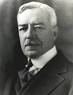 Robert Lansing
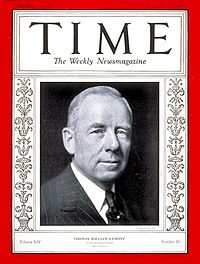 Thomas Lamont
World War 1: The United States and Internationalism and Provocation
Third, US banks made loans in excess of $2 Billion to the Allies, and $27 Million to Germany
The Eastern Banking industry wanted to be sure that their debtors were able to repay, so they pushed for American Military support of the Allies
The Sinking of the Lusitania (which was carrying military hardware) also turned the public’s rage against the German U-boats on May 7, 1915
The Sussex Pledge allowed the US to stay out of the war for a while longer, because the Germans promised not to sink US merchant ships
Next, the Zimmerman telegram went from Germany to Mexico and promised to help the Mexicans to take back the southwest US
World War 1: The United States and Internationalism and Provocation
Finally, on February 1, 1917, the Germans went back on the Sussex Pledge and restarted ‘unrestricted U-boat warfare’
As a result, Wilson asked for a war declaration from Congress on April 2, 1917
When Congress makes a declaration, it tends to be a ‘Total War’
Wilson said it was to, “Make the world safe for democracy”
This conflict was also called “The war to end all wars”
Unfortunately, The Great War’s outcome actually led to the logical continuation of the conflict in World War 2
World War 1: The United States and Internationalism as Military Intervention
Prior to US entry into The Great War, the conditions of the Great War included the following features:
Trench Warfare: Network of ditches that were dug out in opposing lines in Eastern France (Western Front) and in Western Russia (Eastern Front)
Chemical Warfare: The Germans were the first to use Mustard Gas and Chlorine Gas to kill their enemies in opposing trenches
Machine Guns: Used to kill in mass numbers as troops tried to cross ‘no-man’s land’
Tanks: Developed to cross over no-man’s land and span across trenches
World War 1: The United States and Internationalism as Military Intervention
Prior to US entry into The Great War, the conditions of the Great War included the following features:
Airplanes: Used to counter trench warfare by dropping small bombs, applying machine gun fire and spying on movements
Heavy Artillery: Howitzers and the German ‘Big Bertha’ was used to create massive craters and destroy buildings and trenches
U-Boats: Used most often and with greatest proficiency by the German Navy
IN 1917, THE RUSSIANS EXIT THE WAR AFTER THEIR CIVIL WAR WAS WON BY THE COMMUNIST, BOLSHEVIK PARTY AND ITS LEADER VLADIMIR LENIN
World War 1: The United States and Internationalism as Military Intervention
As 2 million ‘doughboys’ joined the war, the Germans realized the war would eventually be lost
Admiral William Sims wanted troop carriers protected by convoys of destroyers
As the Russian Revolution ended in November 1917, the Eastern front was dismantled in March 1918, and Germans rushed to the Western Front in France for a final great offensive before being overwhelmed by the Americans
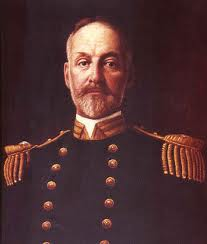 Admiral William S. Sims
World War 1: The United States and Internationalism as Military Intervention
John J. Pershing led the American Expeditionary Forces into Paris on July 4, 1917 and met his officers at Lafayette’s grave
3 days after Russia’s withdrawal in March of 1918, the Germans began their last offensive on the Western front, just 40 miles from Paris
The Germans attempts at taking Paris were finally stopped on July 15, 1918 at Chateau-Thierry 
At Saint Mihiel, Americans broke the Germans lines in September 1918, and full retreat began
World War 1: The United States and Internationalism as Military Intervention
In the midst of driving the Germans back, the Allies launched the Meuse-Argonne offensive 
Alvin York earned fame for charging a German machine gun nest, killing between 9-25 and capturing 132 prisoners
Eddie Rickenbacker served as a pilot shooting down 26 German planes
The next month, in October 1918 the Austro-Hungarian Empire broke apart as Poland, Hungary and Czechoslovakia declared independence, leaving the Germans to fight alone against the Allies on the Western Front
World War 1: The United States and Internationalism as Military Intervention
As the consequences of war ground down the German people, they revolted and the Kaiser stepped down from power in November 1918
The Germans then signed an ‘Armistice’ or cease-fire for November 11th at 11 am
The end of the war revealed the horrors of modern warfare as many suffered from:
 Shell-shock, amputations, dysentery from trench life, poison gassings and mass murder by machinery
World War 1: The United States and Internationalism as Foreign Policy
The end of the war offered the Internationalists an opportunity to arrange the world in the way that they best saw fit
Woodrow Wilson himself led the US delegation to the Palace of Versailles, just outside of Paris for the Paris Peace Conference
Two main treaties were produced:
Treaty of Versailles ended the German war
Treaty of Saint-Germain ended war with Austria-Hungary
World War 1: The United States and Internationalism as Foreign Policy
The Russians had not been invited because the new Communist government had not been recognized by the other nations
In fact, in the middle of 1918, the US, UK and Japan had sent troops into Russia to assist the ‘White Russians’ against the ‘Red Russians’ in the Russian Civil War/Revolution
In their absence, the plan of Woodrow Wilson prevailed for the purposes of what he felt served US interests
World War 1: The United States and Internationalism as Foreign Policy
Wilson’s 14 Points for Peace (Internationalism):
End secret treaties
Freedom of the Seas
Create free trade
Reduce military forces
Settle colonial disputes with European nations
Remove German troops from Russia
Restore Belgian Independence
Restore Alsace-Lorraine to France after its loss in 1871
Adjust Italy’s borders based on where ethnic Italians live
Divide Austria-Hungary into ethnic nation-states
World War 1: The United States and Internationalism as Foreign Policy
Wilson’s 14 Points for Peace (Internationalism):
Balkan nation states are to be recognized officially
Break apart the Ottoman Empire based on the Allies’ plan
(This would make Turkey an independent country)
Create an independent Polish nation
Create a League of Nations
The actual Treaty included several of those points, HOWEVER:
	German people were not allowed to unite
	They were forced to pay $33 Billion in Reparations to the Allies
World War 1: The United States and Internationalism as Foreign Policy
Also, freedom of the seas and free trade were not addressed
Finally, the Ottoman Empire was carved up into:
Turkey, Jordan, Syria, Iraq and Palestine
HOWEVER, THE SIGNERS AGREED TO A LEAGUE OF NATIONS…THE ONLY REMAINING STEP WAS FOR WILSON TO HAVE THE SENATE APPROVE THE TREATY
The Democrats lost the Senate in 1918 due to the exposure of Americans to the horrors of the war that Wilson had allowed the US to enter
World War 1: The United States and Internationalism as Foreign Policy
As a result of the losses in Congress, the Republicans warned against further ‘entangling alliances’ 
The most resistant group was called the “Irreconcilables” while those who were called the “Reservationists” led by Henry Cabot Lodge
The Reservationists were willing to approve the treaty if the League of Nations was left out
Wilson, being exceedingly stubborn would not accept this condition, so he went on a nation-wide tour to convince the public of his Internationalist agenda
World War 1: The United States and Internationalism as Foreign Policy
Wilson was defeated by Senate vote in November 1919 and again in March 1920
Eventually, in 1921, the Senate settled with the Central Powers allowing the League of Nations to form without the US entering it
Wilson eventually suffered a stroke from overwork and was incapacitated for the remainder of his Presidency, when it was largely rumored that his wife was running the White House and its policies